Přelom 15. a 16. století
Pobaltí  Skandinávie
Portugalsko  Britské ostrovy

Rychlejší průběh vztahu majority k Romům:
Represe ve 30. letech 16. stol.
16. století
Mandáty:
vyhánějící cikány ze zemí (Morava 1538,  Čechy 1545)
Fyzická likvidace (1556)
Nejednotný postup, dodržování závislé na politické situaci (války)
17. století
Třicetiletá válka (1618 – 1648)
ustoupení od pronásledování => 
Romové v armádách (Švédsko, Francie)

2. polovina 17. století
1697 Vogelfrei x 1698 první doložené usazení na Moravě – Štěpán Daniel, kovář, panství Kouniců
Informační tabule
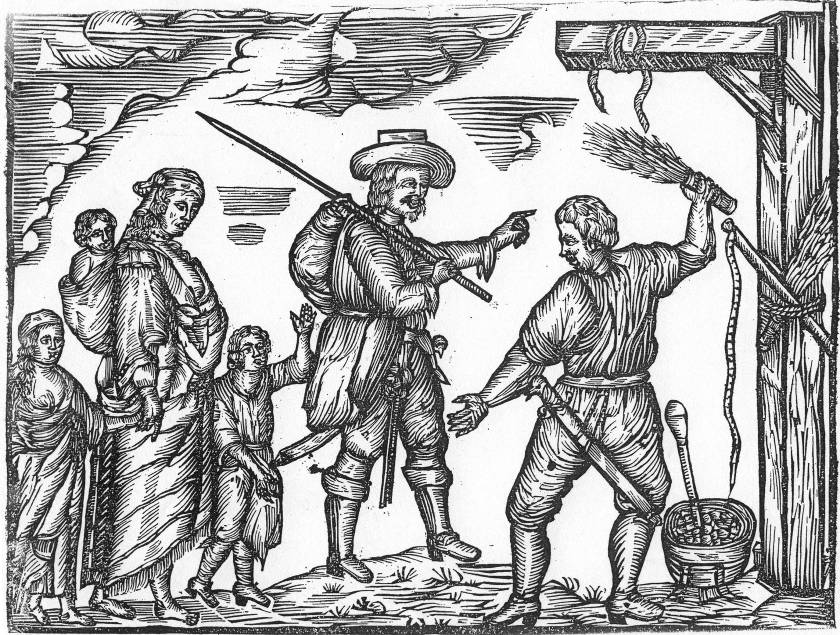 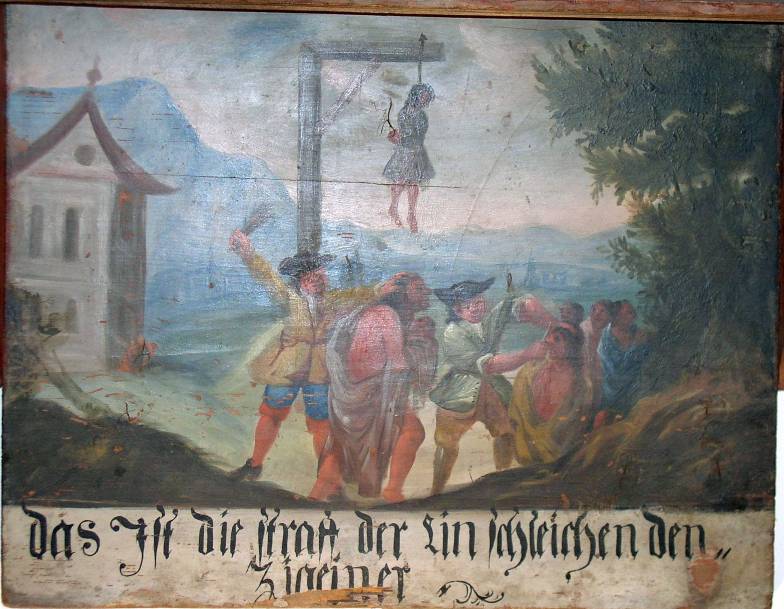 Čechy – represivní přístup

Morava – první usazování
- 1698 kovář Štěpán Daniel s rodinou (Uherskobrodsko)
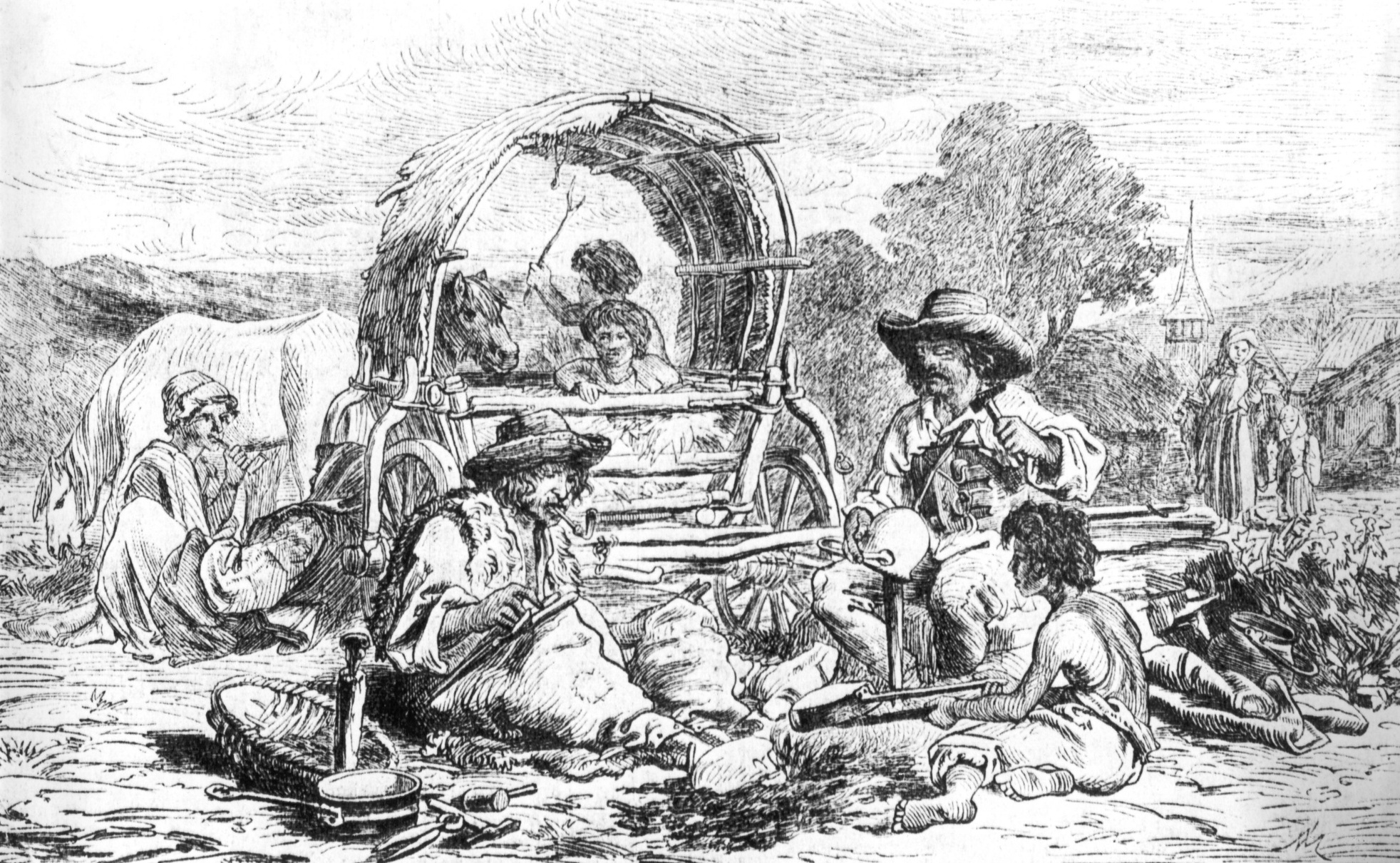 2. polovina 18. století
Marie Terezie (1740 – 1780)
„3x a dost“ – vyhnání  vymrskání  zabití
první asimilační pokusy v Uhrách
uznání rodné země pro Romy

Josef II. (1780 – 1790)
1783 sčítání Romů na Moravě
legalizace pobytu Romů na Moravě a nucené usazení
19. století
sjednocení úředního postupu proti všem tulákům a práce se štítícím lidem:
	konec přímé fyzické likvidace
	domovská příslušnost k obci (1863)
	policejní vyhošťování a postrk (1871)
	donucovací pracovny a polepšovny (1885)
	
1888 přípis rakouského ministerstva vnitra
14 bodů
Romy z cizího území možno vykázat
obživa na základě povolení
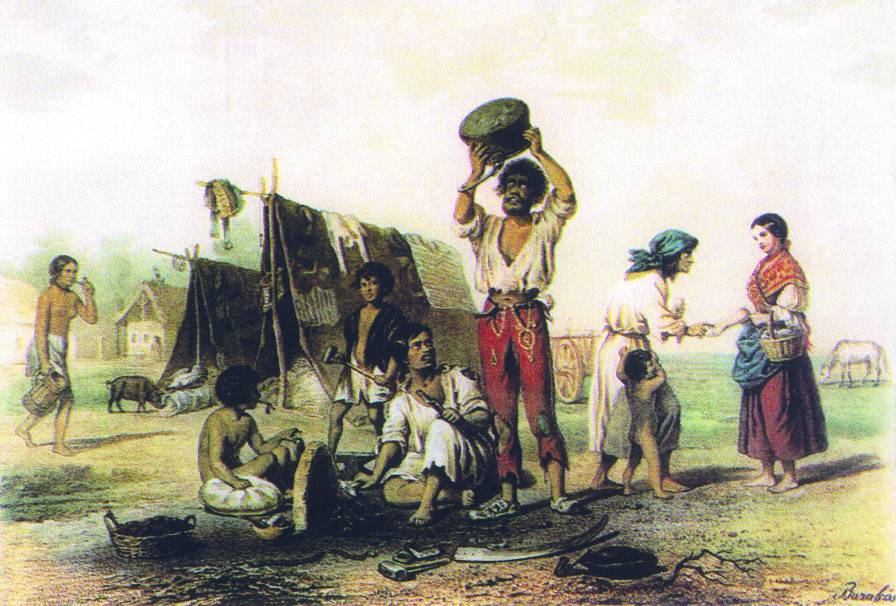 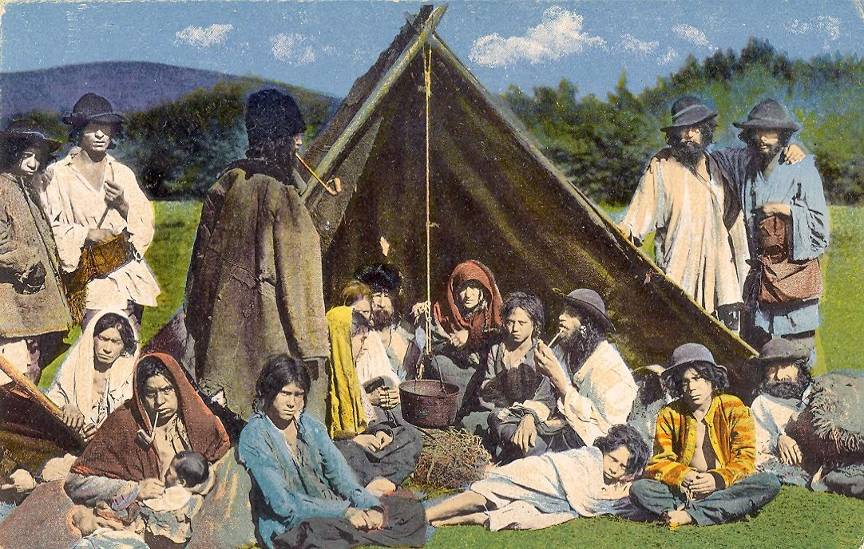 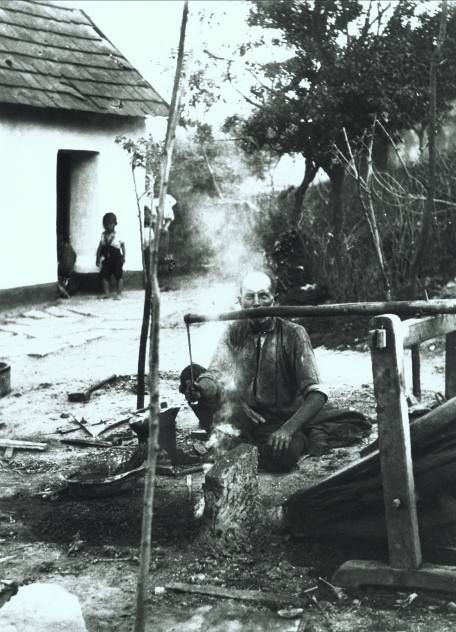 První republika
Na území Československa 70 – 100.000 Romů

Subetnické skupiny: slovenští Romové, maďarští Romové, moravští Romové, čeští Romové, Sinti, olašští Romové 

Tradiční způsoby obživy: kovářství, hudba, obchod, pomocné práce
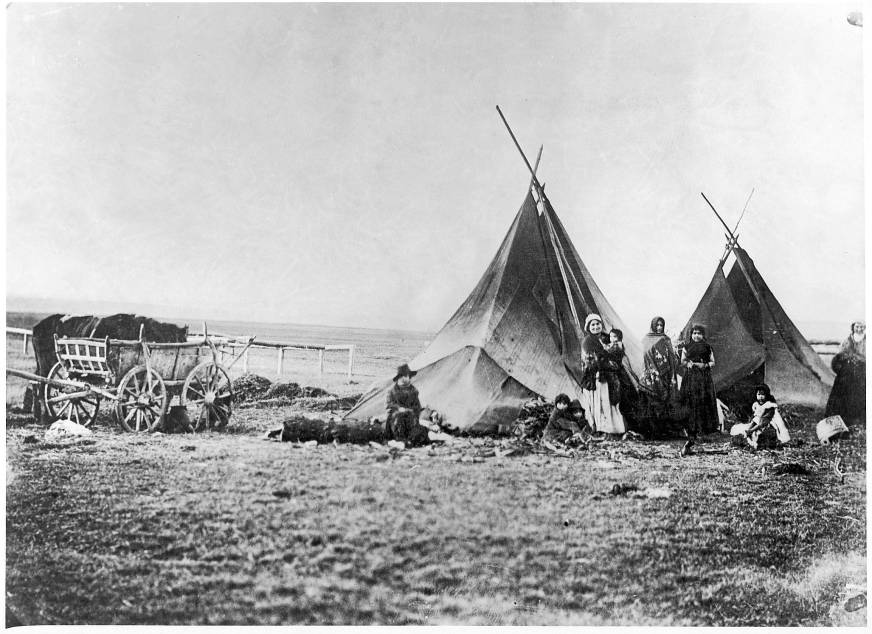 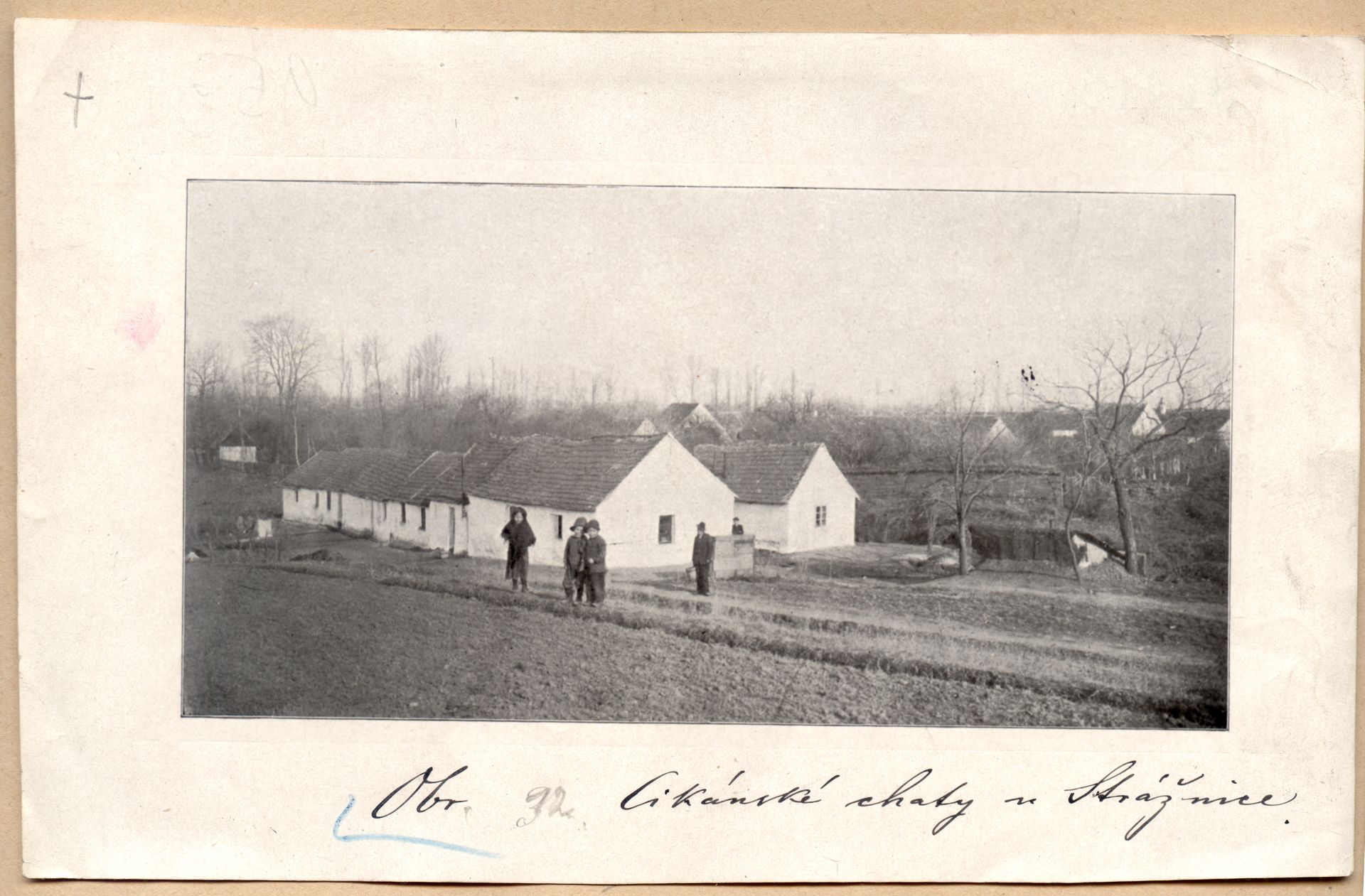 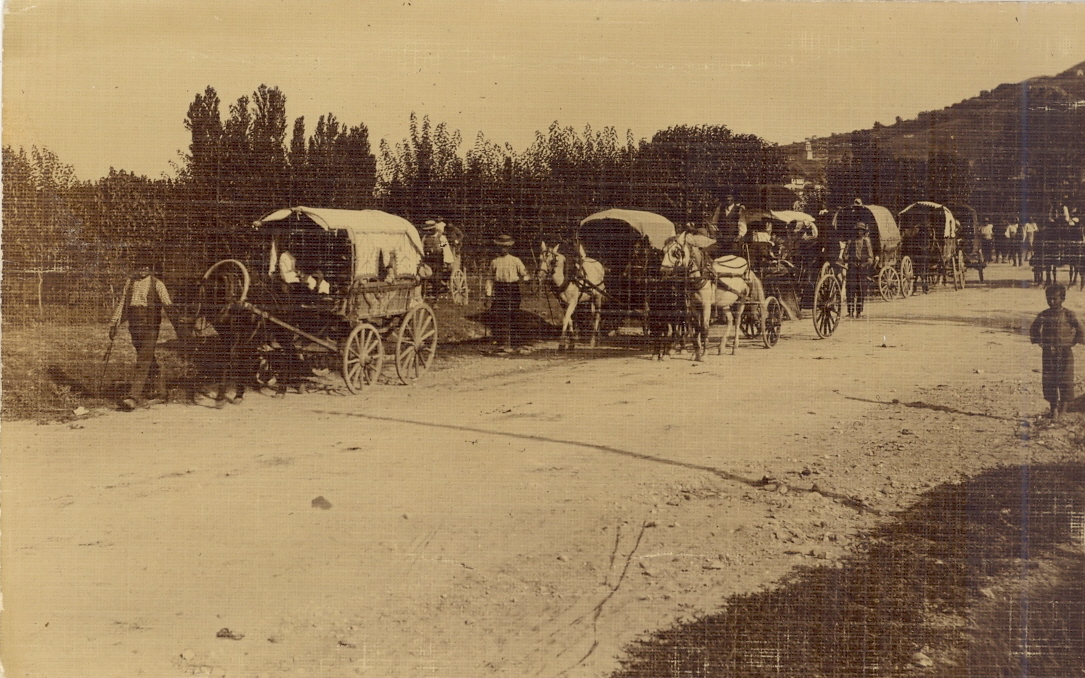 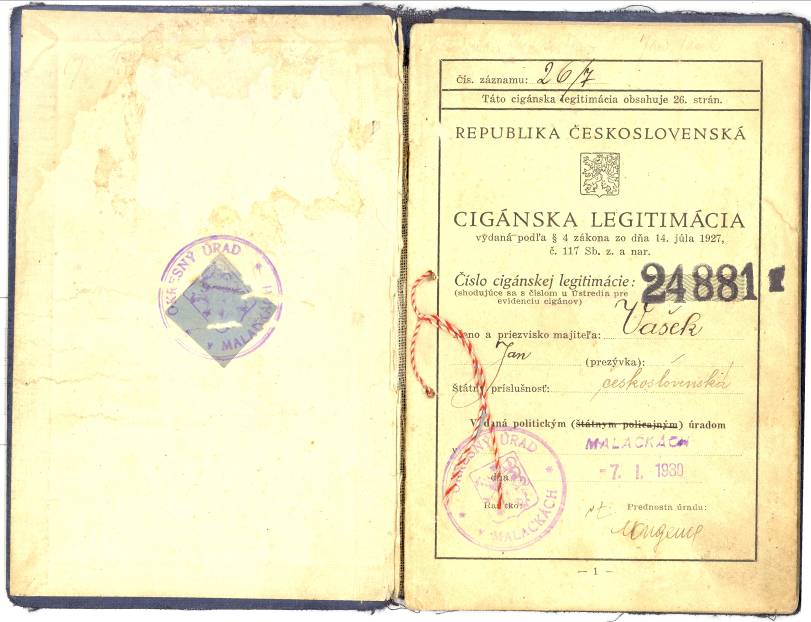 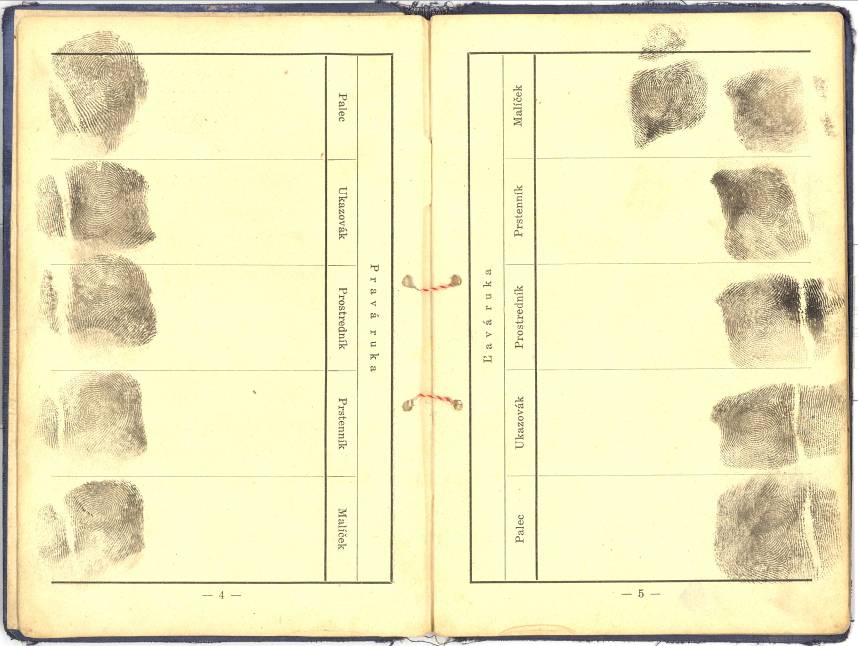 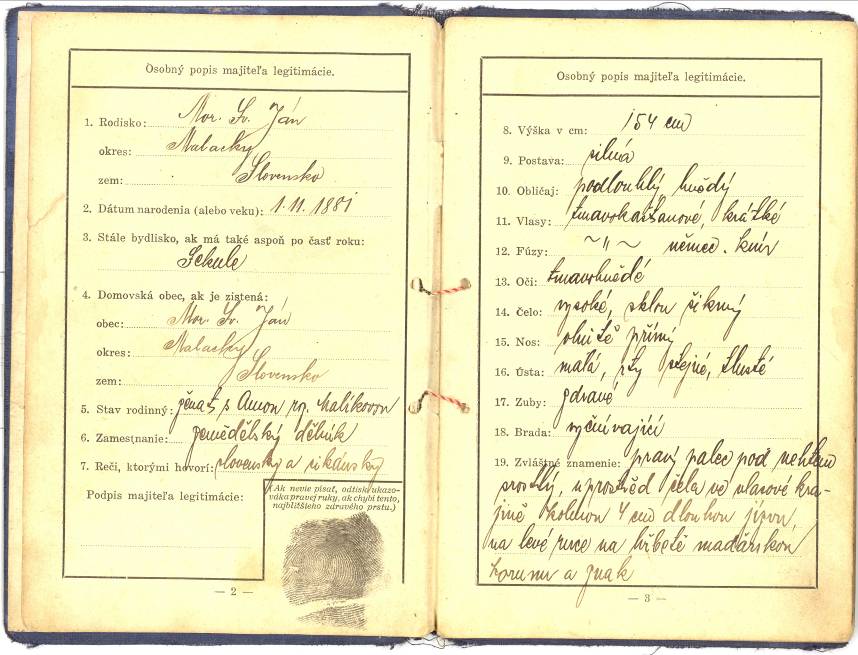 1927 – zákon č. 117 „o potulných cikánech“
cikánské legitimace
kontrola a omezení kočování
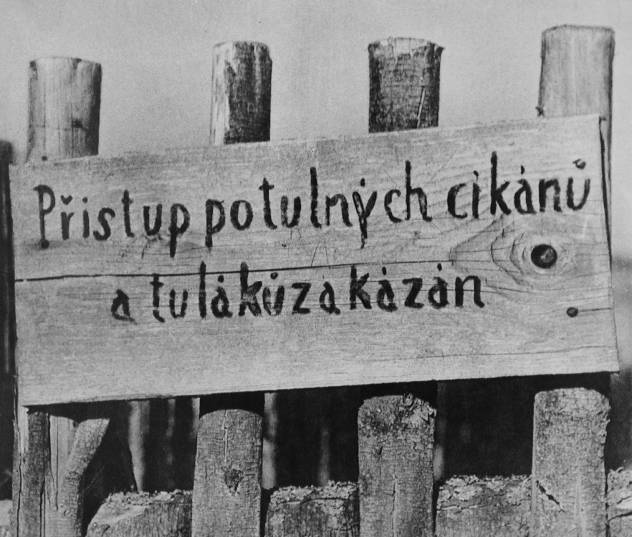 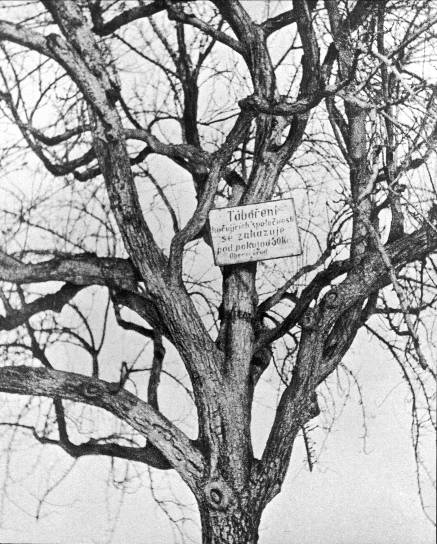 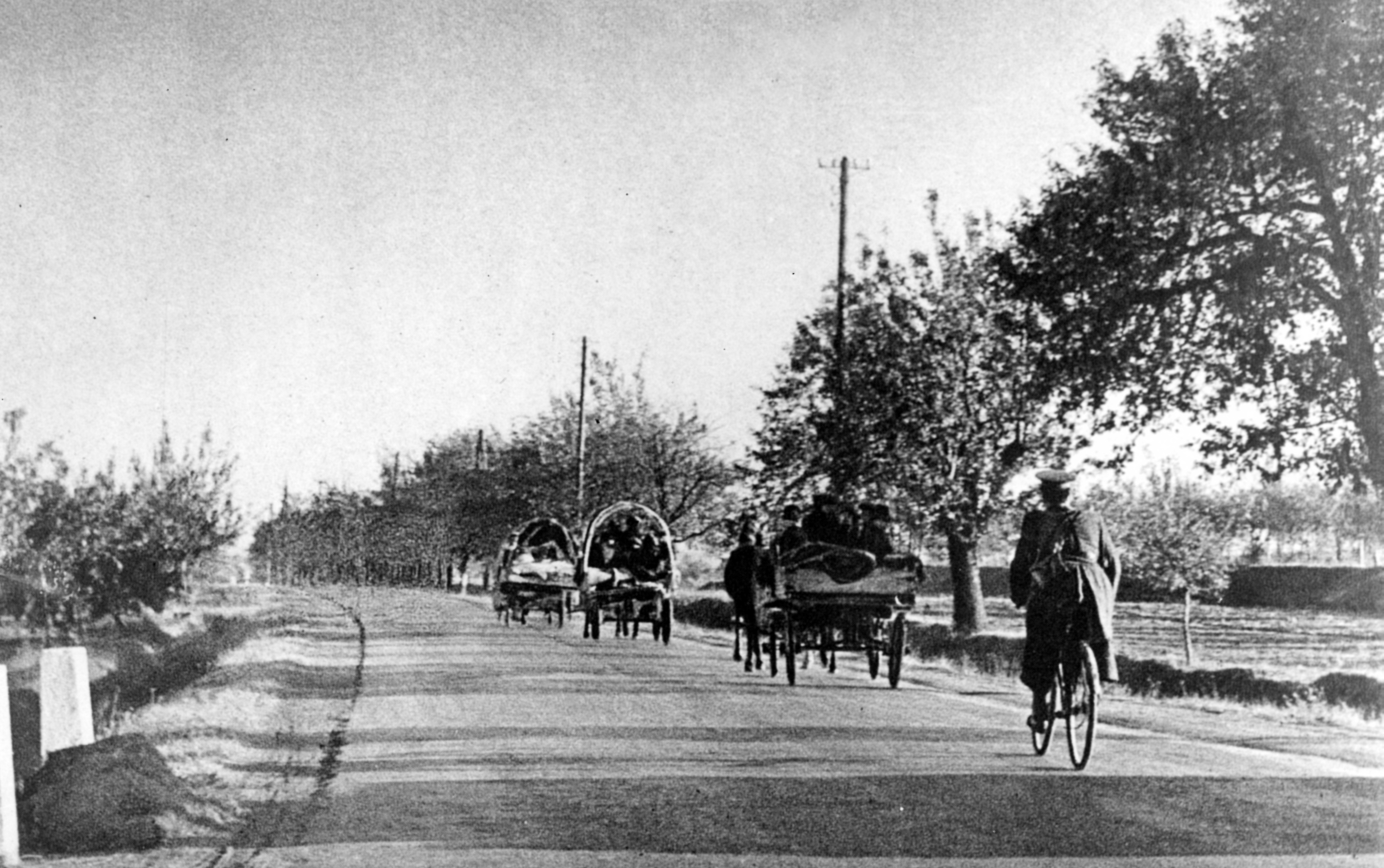 Soužití s majoritou
vzdělávání
interetnické sňatky
přebírání kulturních jevů
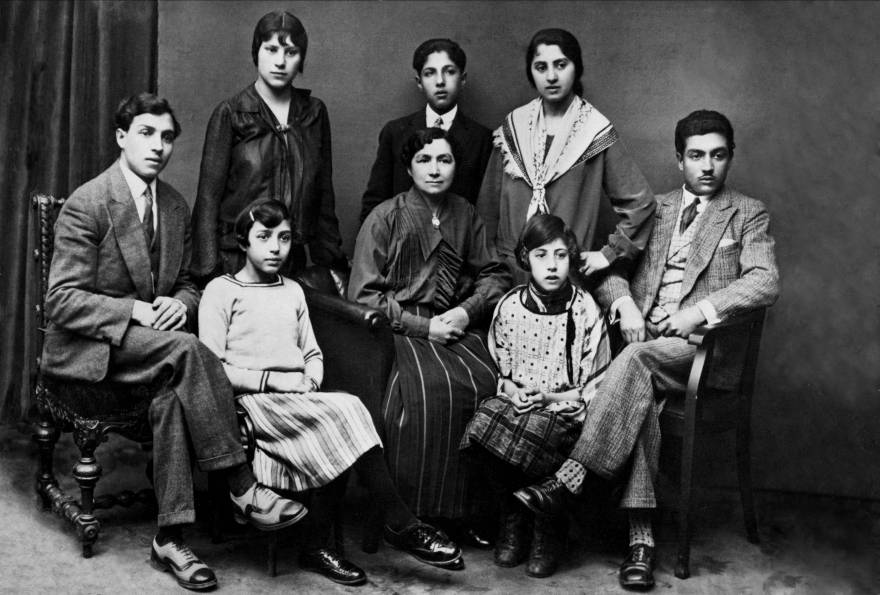 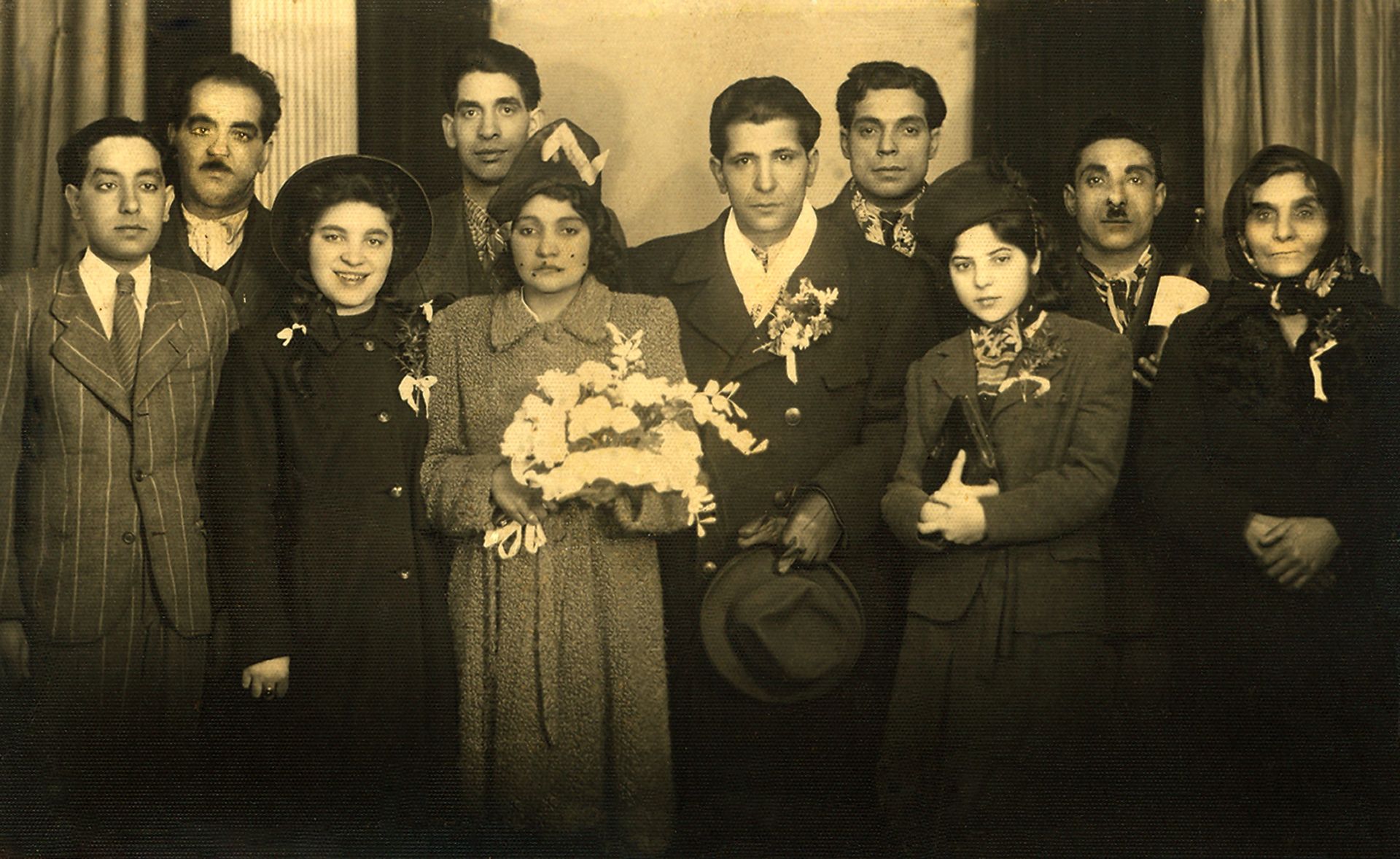 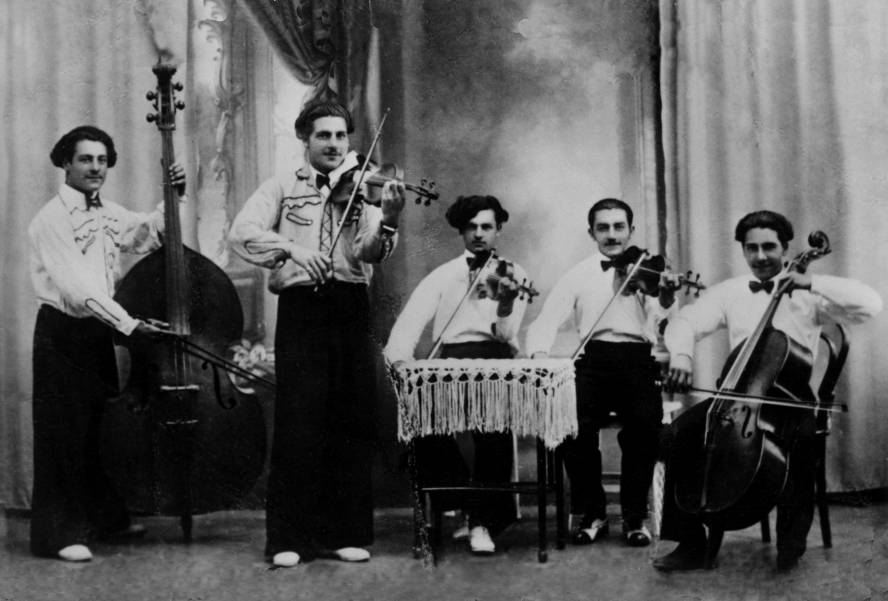 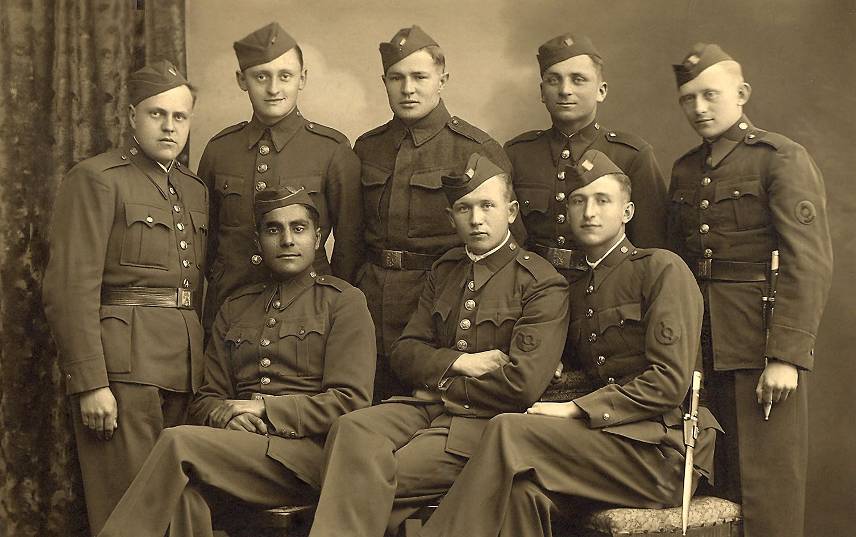 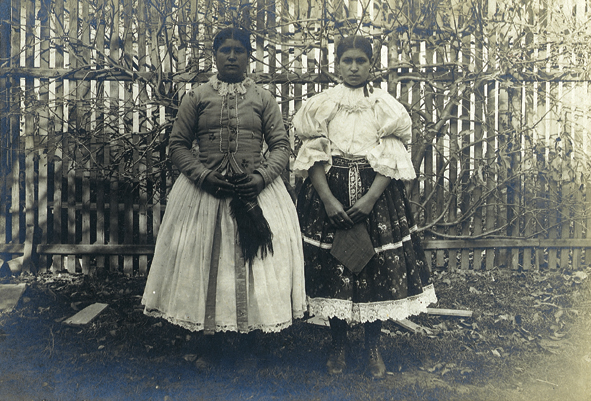 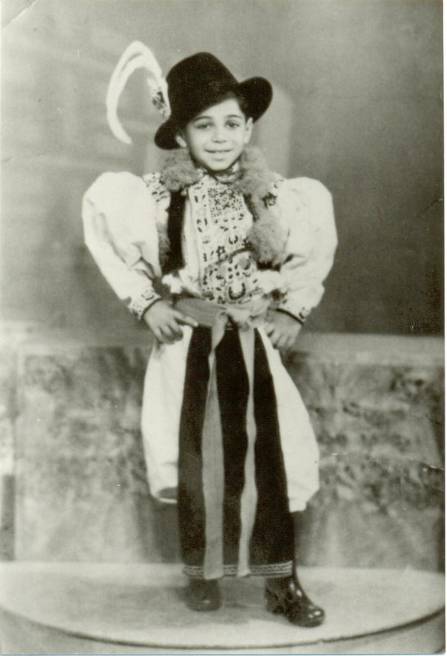 Druhá světová válka
1933 Cikáni = asociálové
	  asociálnost závisí na genetické vybavenosti

1936 výzkumy dr. Rittera a E. Justinové

Nečistá rasa stejně jako Židé

1938 potírání cikánského zlořádu:
- zákaz kočování, deportace
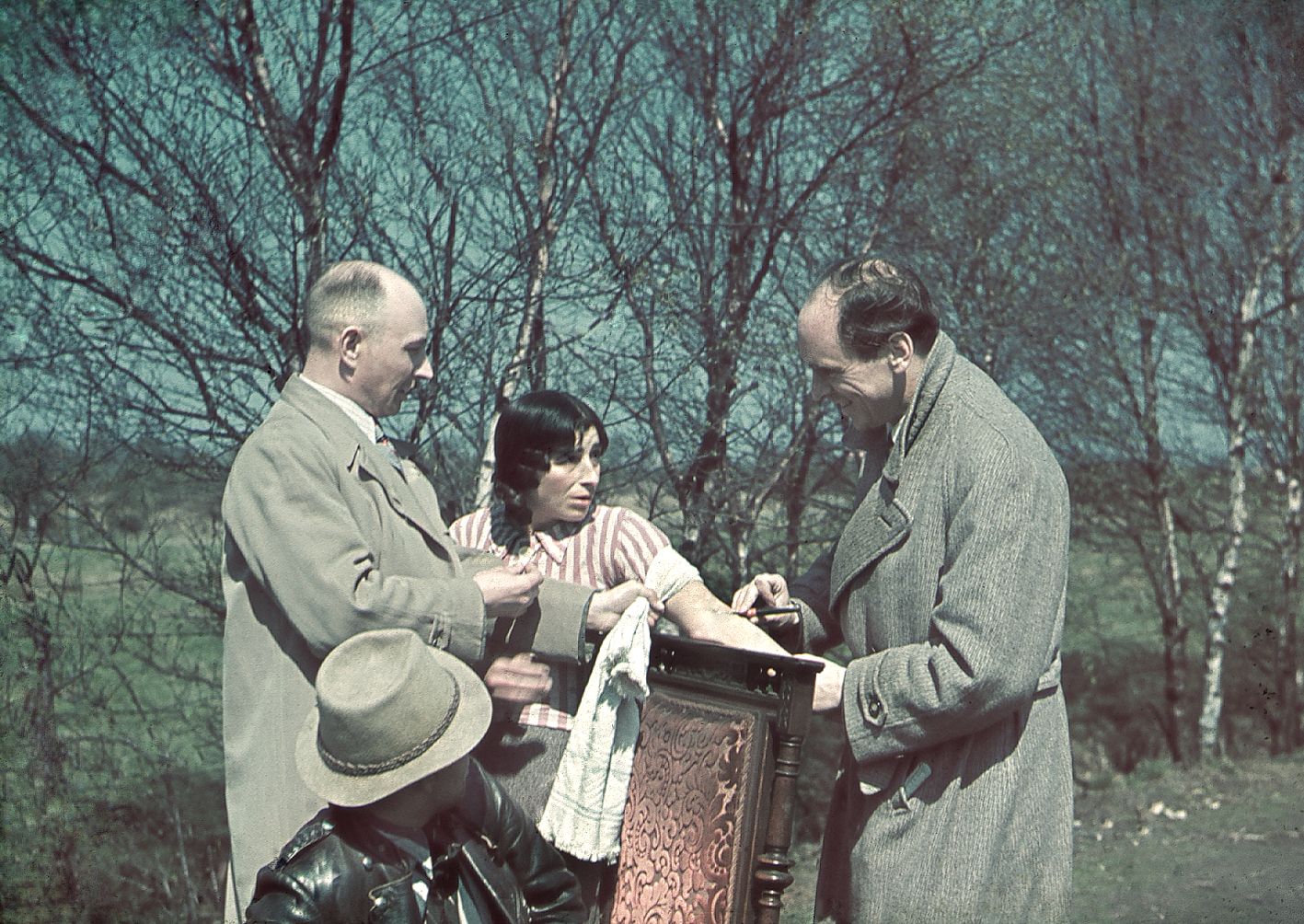 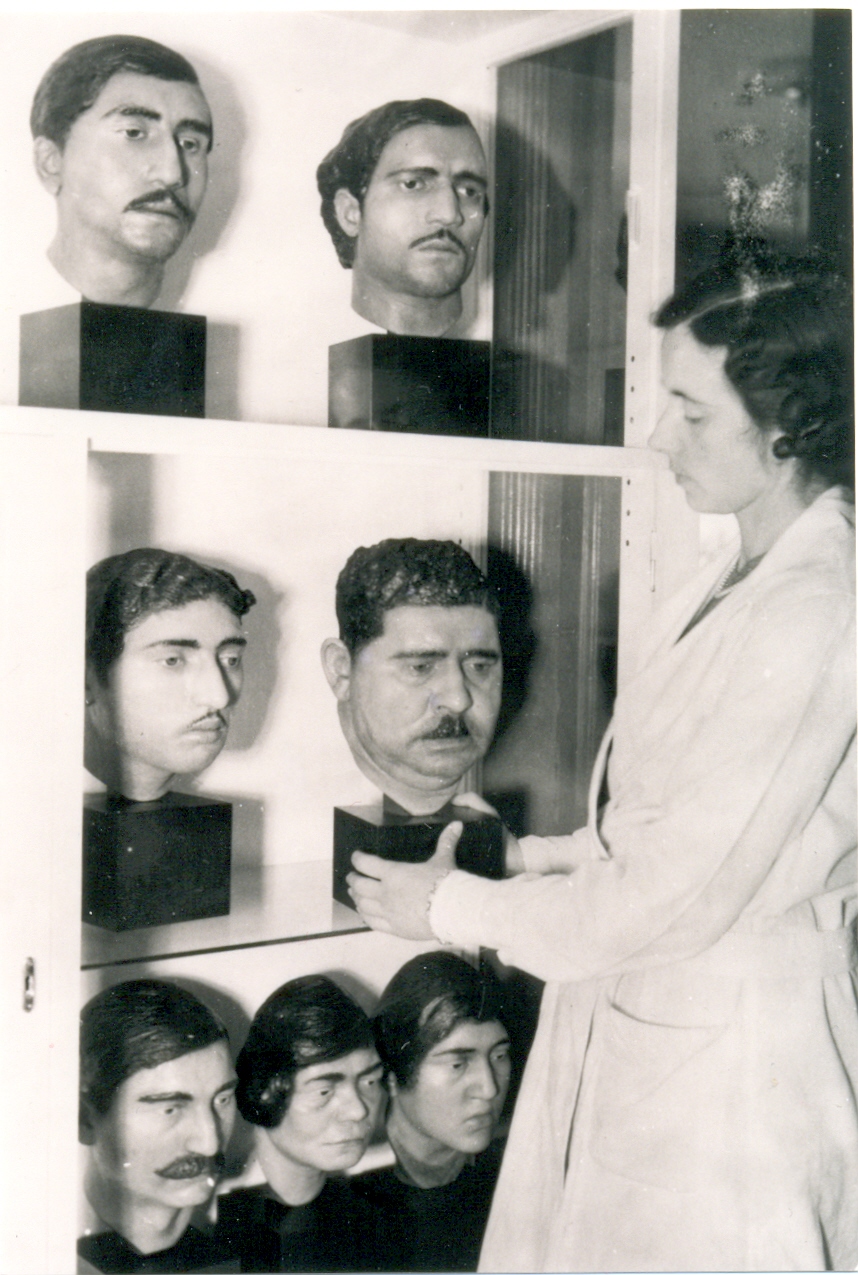 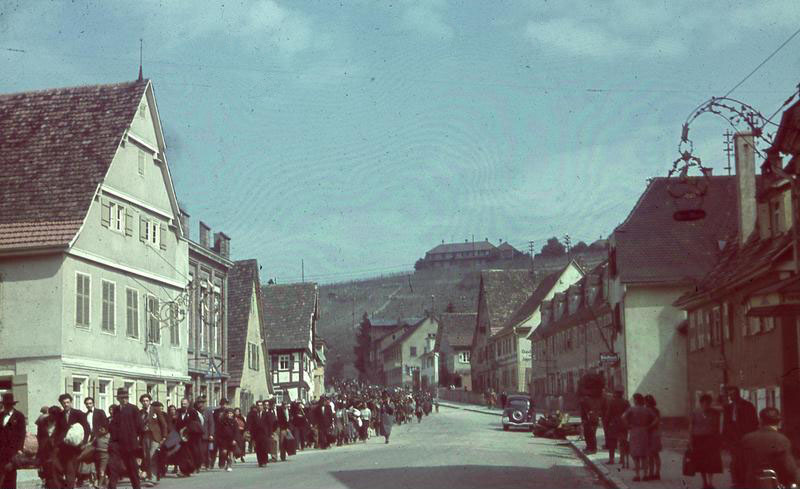 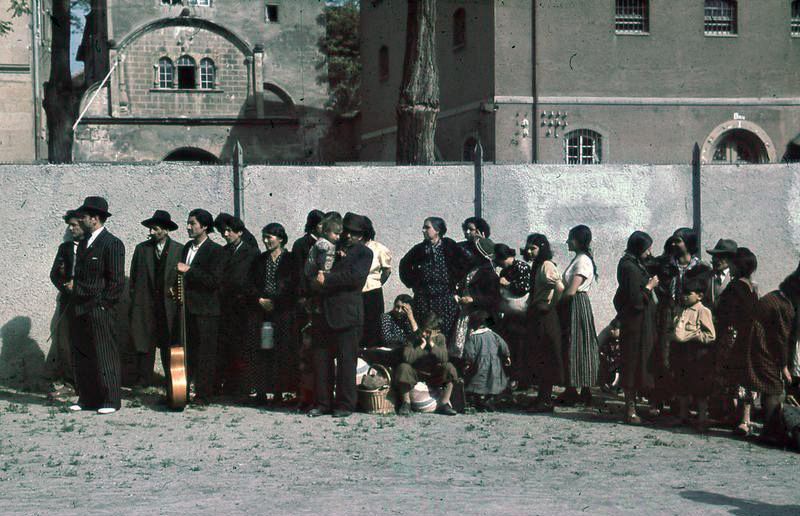 Protektorát Čechy a Morava
Do roku 1942 platily zákony první republiky – namířeny proti „práce se štítící“ a „asociálům“

Od roku 1939 se museli všichni Romové usadit

Od roku 1942 pouze německá legislativa vedená proti cikánům a cikánským míšencům
Osvětimský výnos 
Preventivní potírání zločinnosti
Potírání cikánského zlořádu
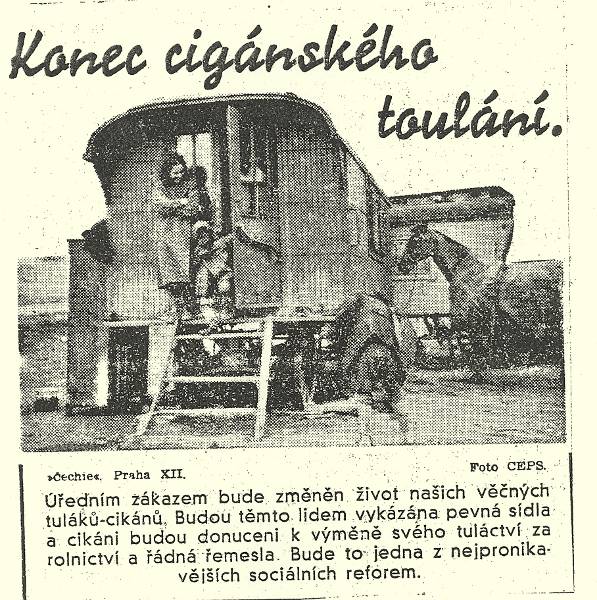 Tábory v Letech u Písku a v Hodoníně u Kunštátu:
1940 kárné pracovní tábory – 10 – 25% Romů
1942 sběrné tábory (donucovací pracovny)
7/1942 cikánské tábory
celkem vězněno 2.700 osob

Transport do Auschwitz II. – Birkenau
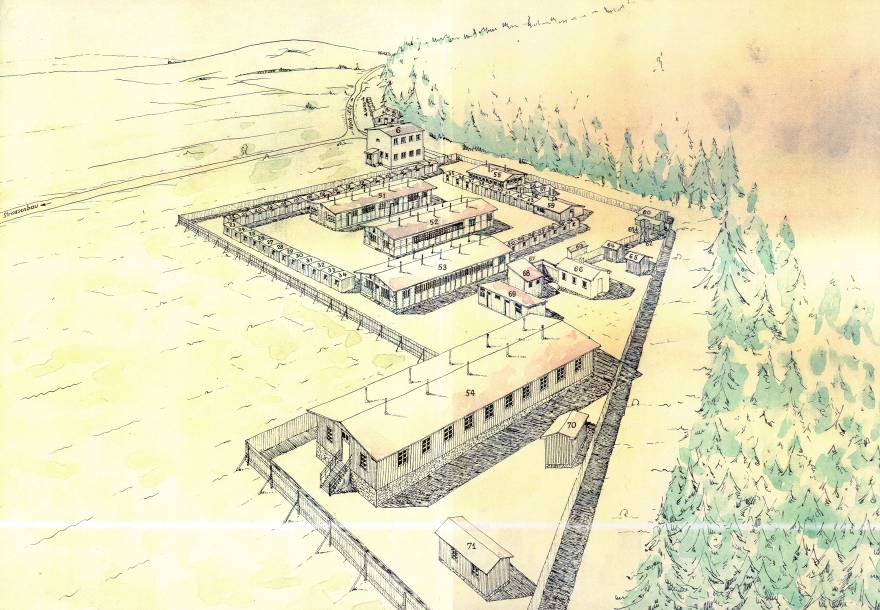 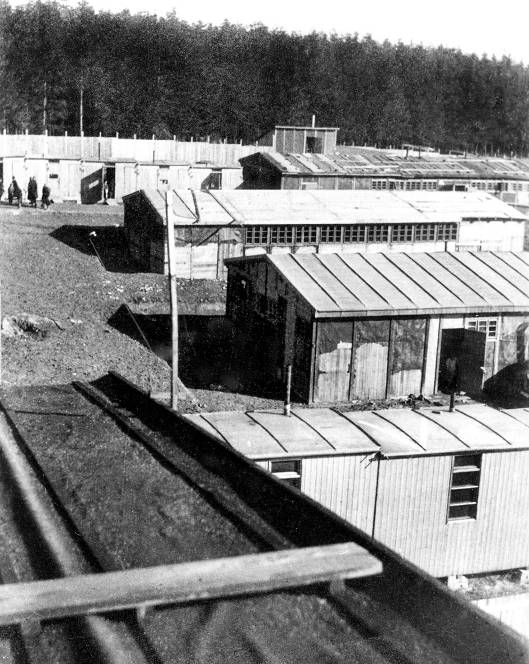 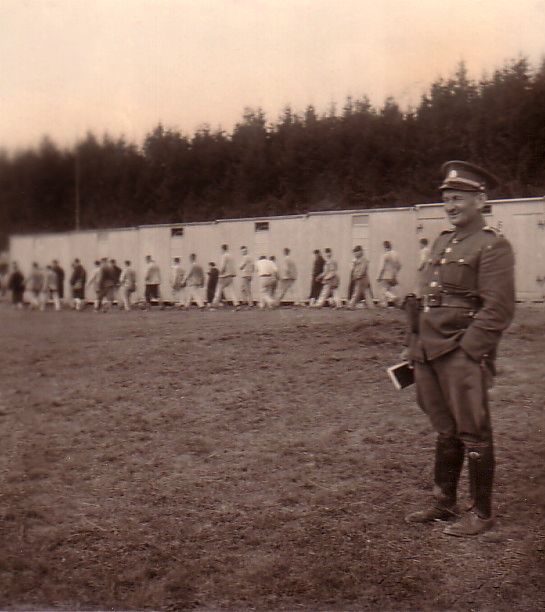 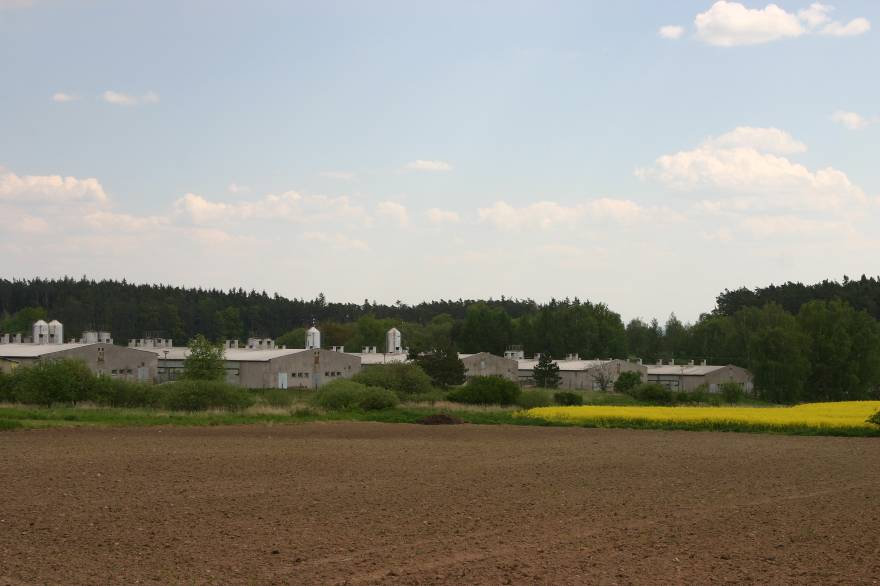 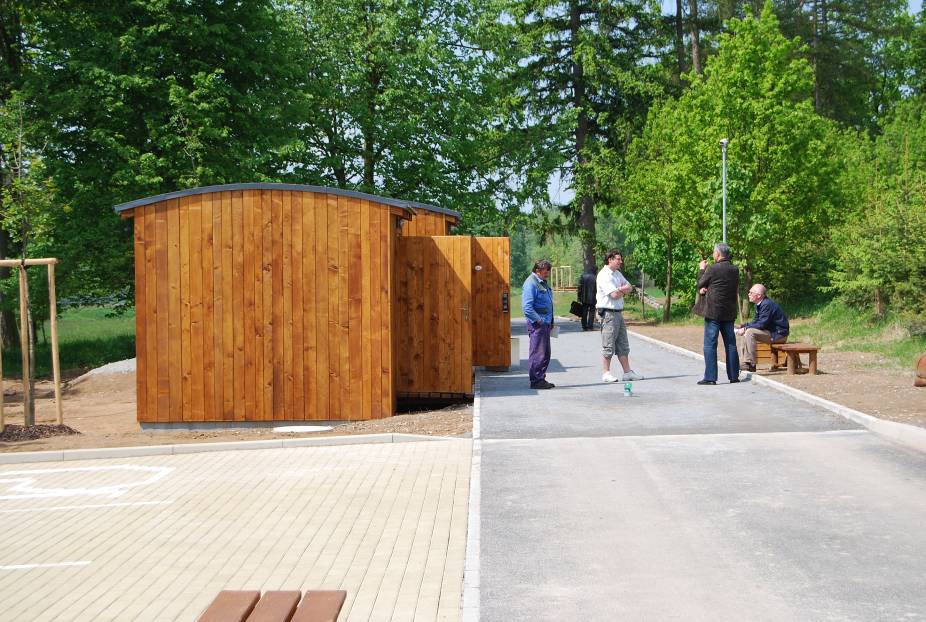 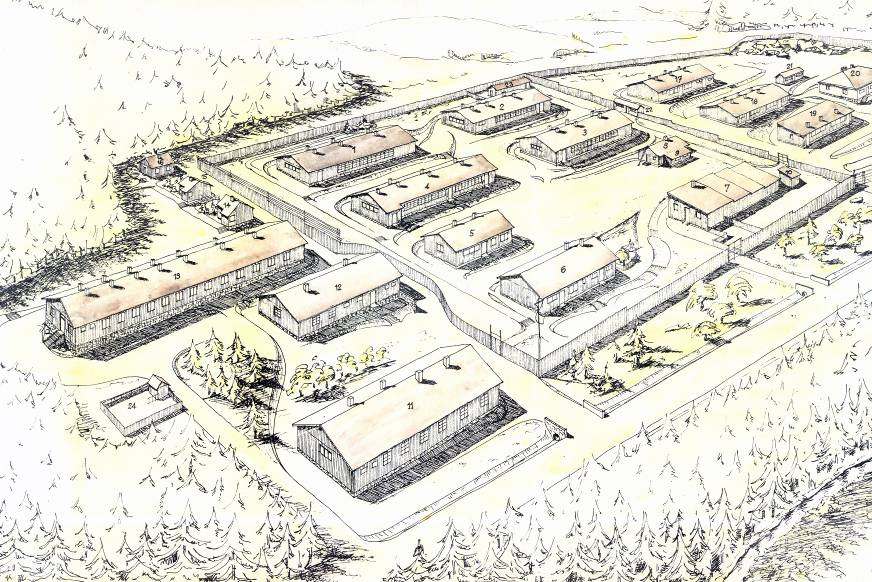 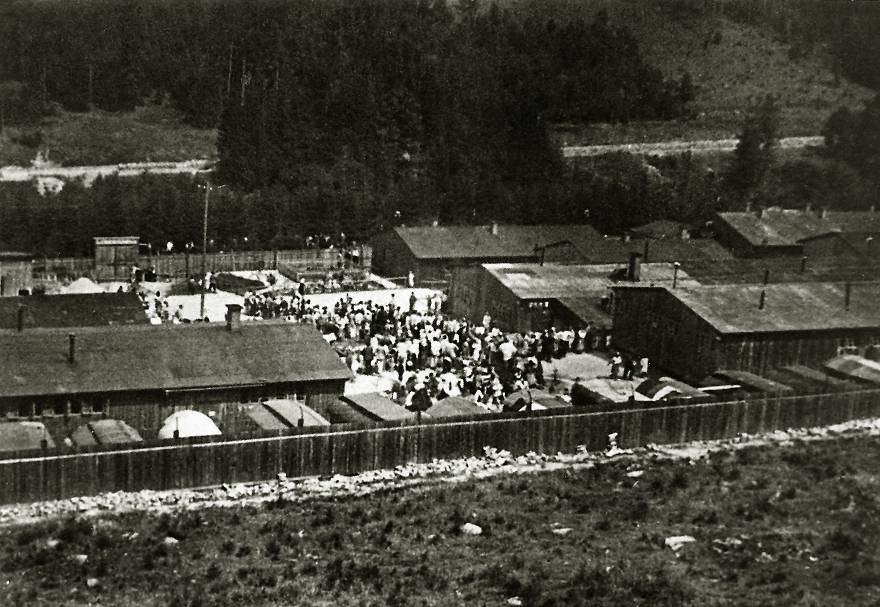 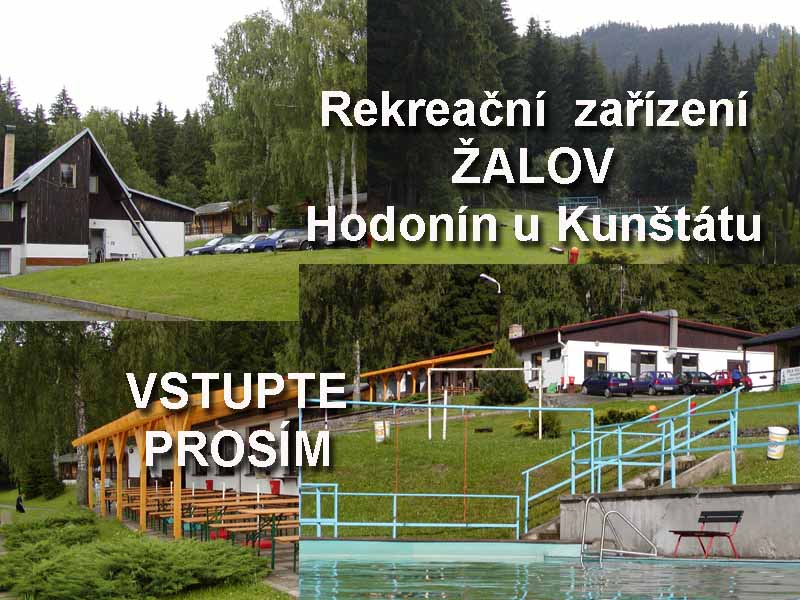 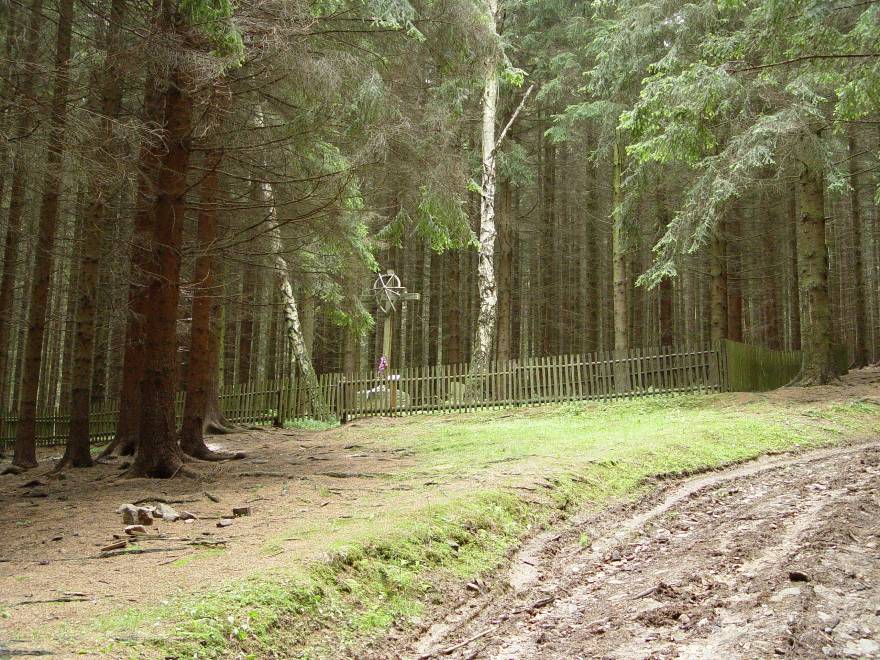 Slovensko
Legislativa  konečné řešení
1939: odebrány kočovnické a živnostenské 	     listy
	     státní občané x cizí živly
	     pracovní jednotky
1941: usazení 
               izolace od místního obyvatelstva
	     pracovní tábory
1944: zajišťovací tábor pro cikány
	     spolupráce s partyzány

Následky 2. svět. války na Slovensku:
několik set obětí
narušené vazby s domácím obyvatelstvem
ještě větší bída
Následky 2. světové války v Čechách a na Moravě:
v roce 1942 na území protektorátu 6.500 Romů
V roce 1945 583 Romů
=> zahynulo 90% předválečné romské populace

Následky 2. světové války v Evropě:
- v koncentračních táborech zahynulo 300 – 500 tisíc evropských Romů (20 000 v Osvětimi)

Romské termíny pro genocidu:
Murdaripen / Baro mariben / Porrajmos
Československo 1945 – 1989
Čechy a Morava:
návrat do domovských obcí 

Slovensko:
zhoršené životní podmínky
zdvojnásobený počet
osídlování pohraničí =>
	nekvalifikovaná práce
	narušení rodinných svazků
	nové neznámé principy způsobů obživy, způsobu života
	povinné vzdělávání (x jazyková nevybavenost)
	sociální status místo národnostního
Represivní postup:
zákaz vstupu do měst
1947 soupis  Čechy a Morava 17 000
		  	  Slovensko 84 000
návrhy řešení

Po 1948:
kočovní x usazení
komise pro řešení cikánské otázky
1950 zrušen zákon z roku 1927
zařazení Romů do socialistického státu
	zaměstnání
	bydlení
	vzdělání
	zdravotnictví
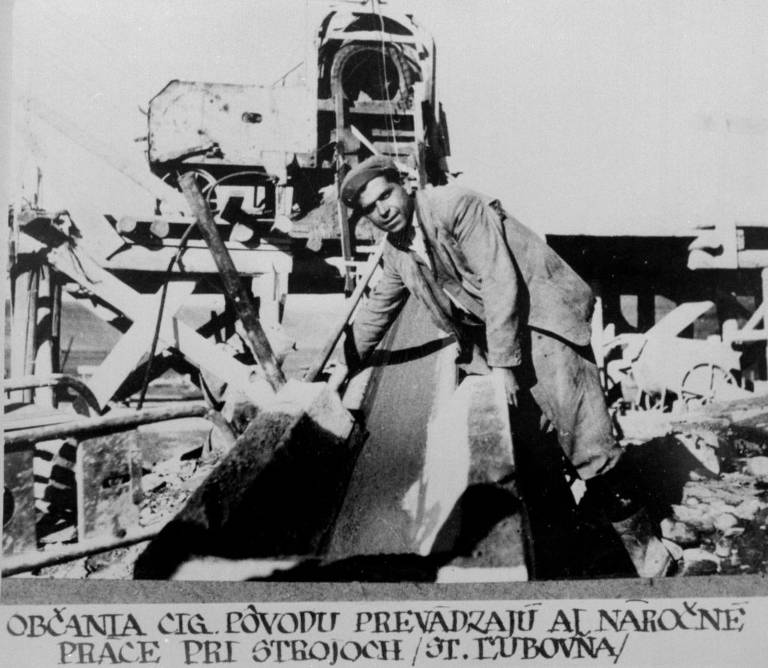 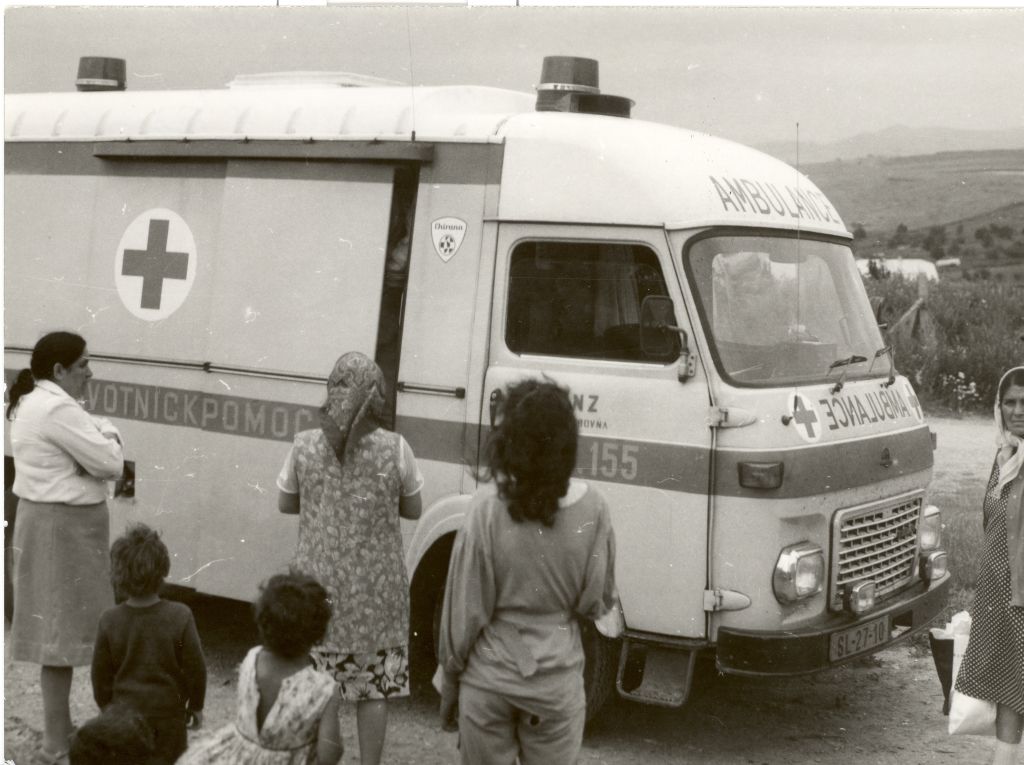 1958 – zákon o zákazu kočování: 
 soupis a usazení kočovných Romů
 rozdělení všech Romů do 3 kategorií
 státní péče
=> asimilace
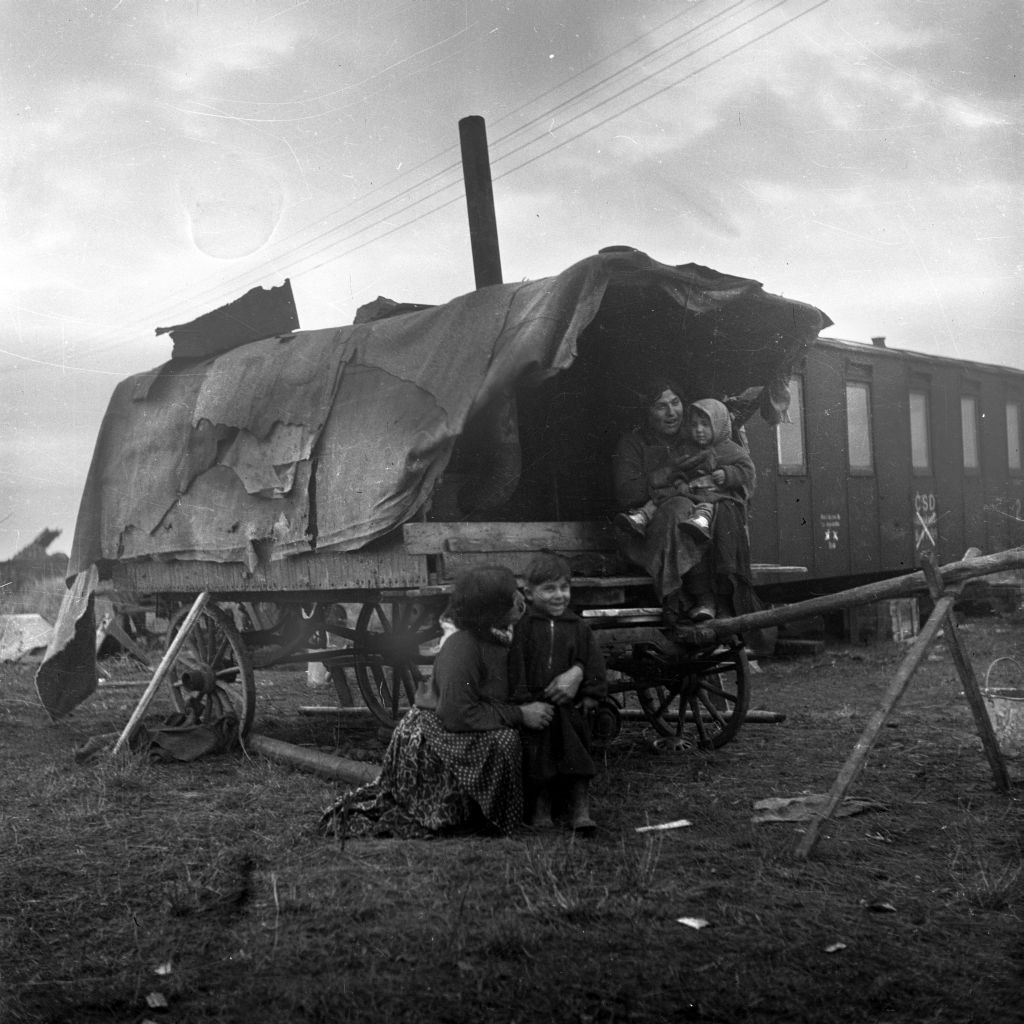 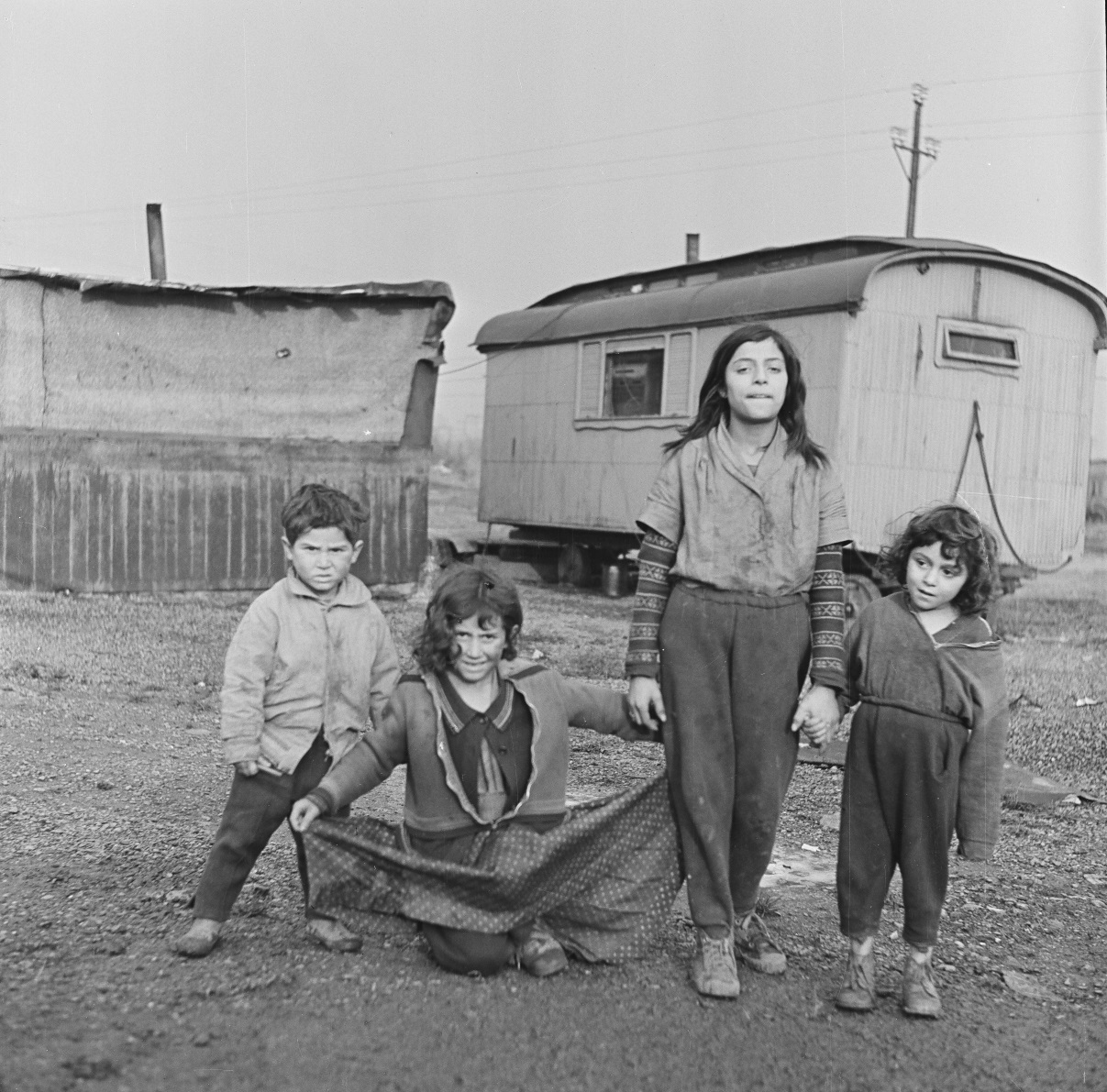 1965 – likvidace romských osad a přesídlování jejich obyvatel:
přehodnocené 3 kategorie
Plán likvidace a přesunu zkrachoval
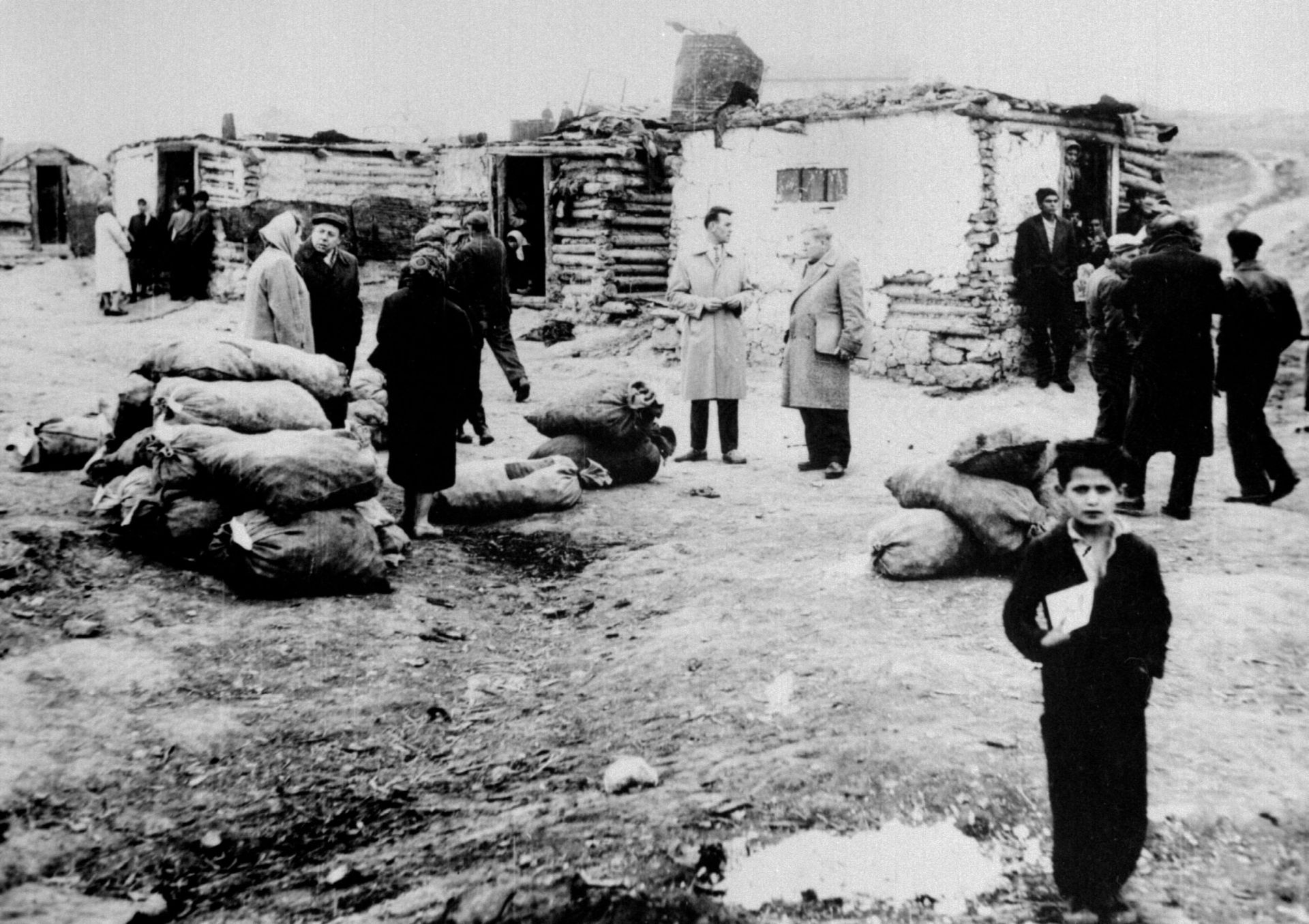 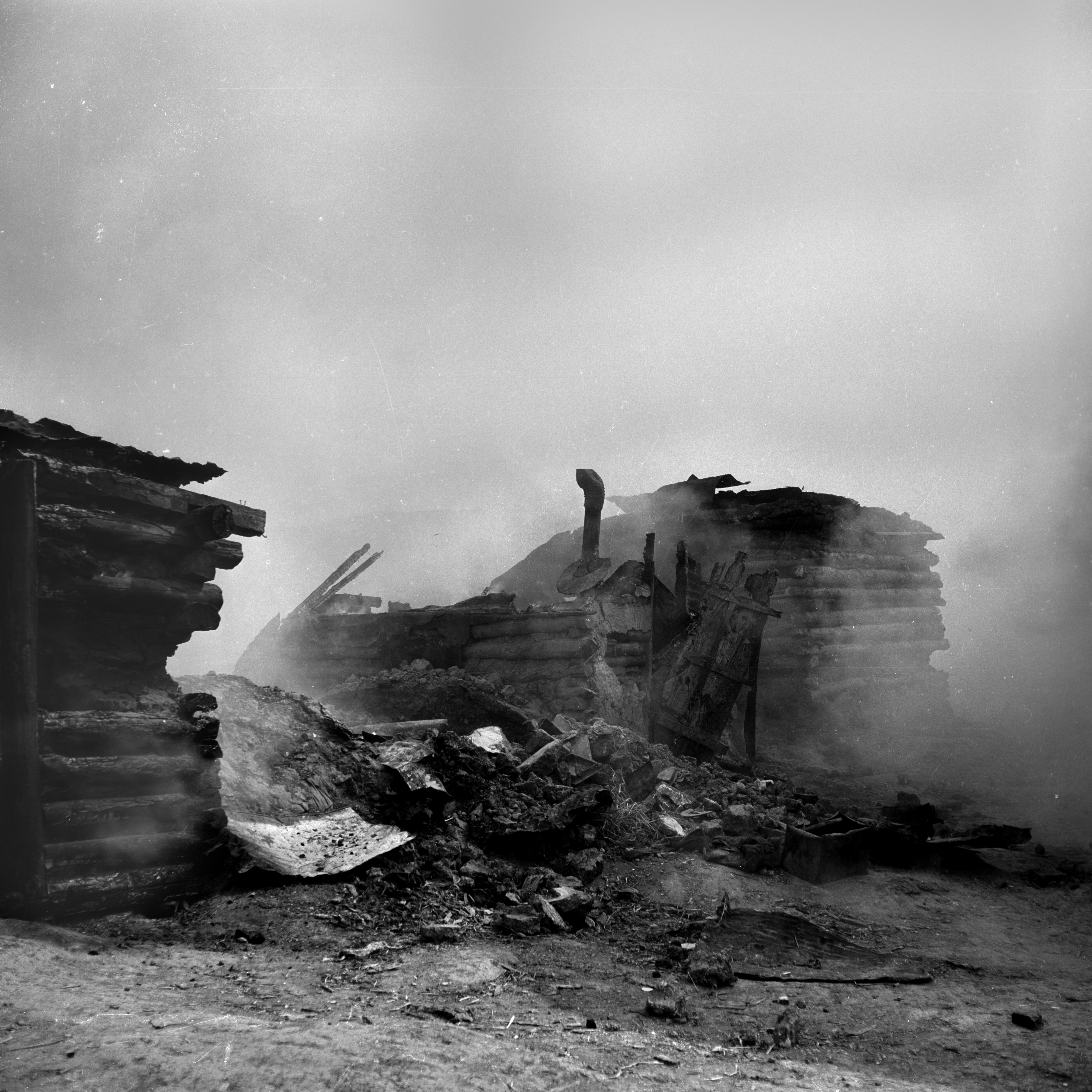 1969 – 1973 Svaz Cikánů-Romů:
první romská politická organizace u nás 
řešení životních podmínek Romů 
podpora kultury a jazyka
pod tlakem normalizace zrušen
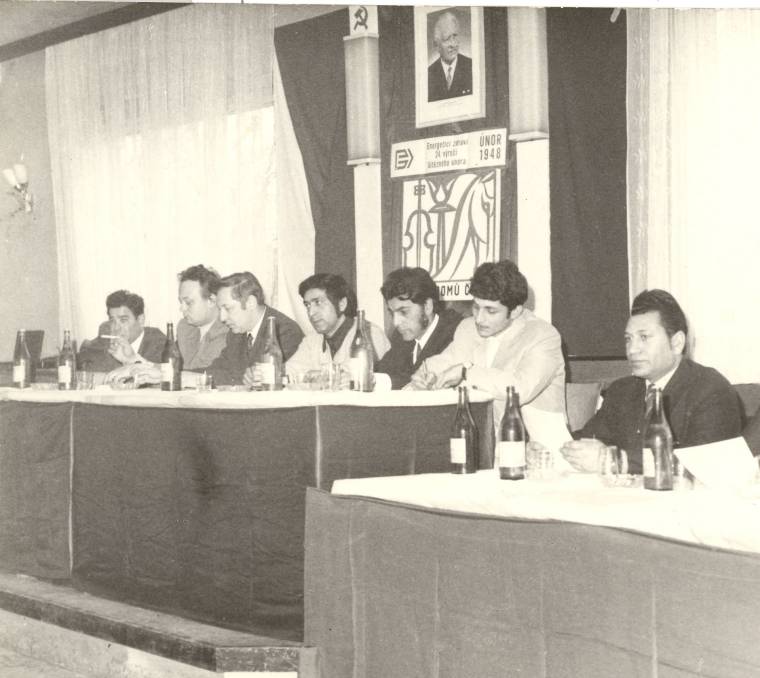 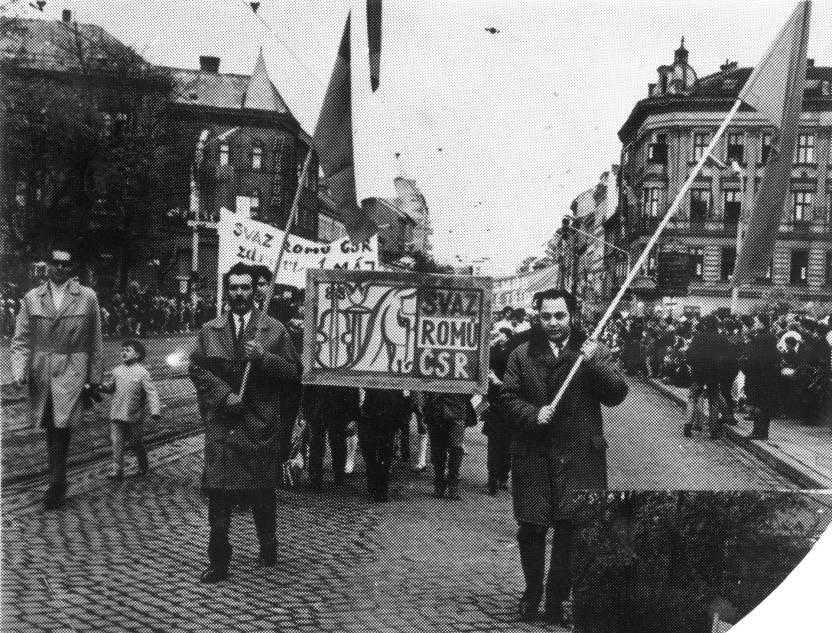 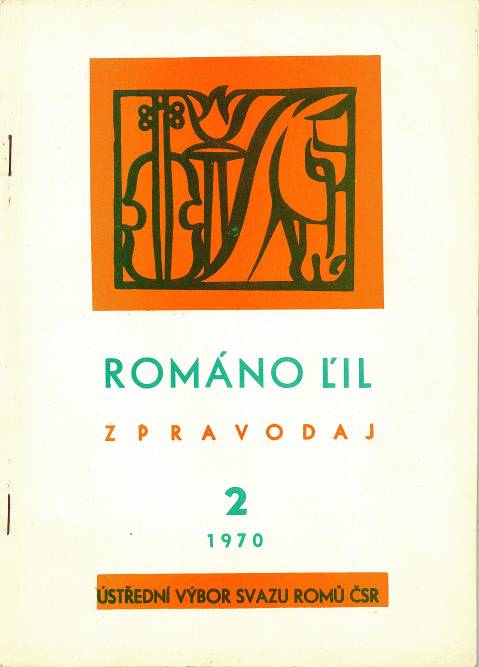 80. léta 20. století – od asimilace ke kulturní integraci
povolení kulturních spolků
vzdělávání
x
Romové stále nejsou národnostní menšina
segregační postup při ubytování
umísťování dětí do dětských domovů
celkový úpadek a ztráta vlastní identity
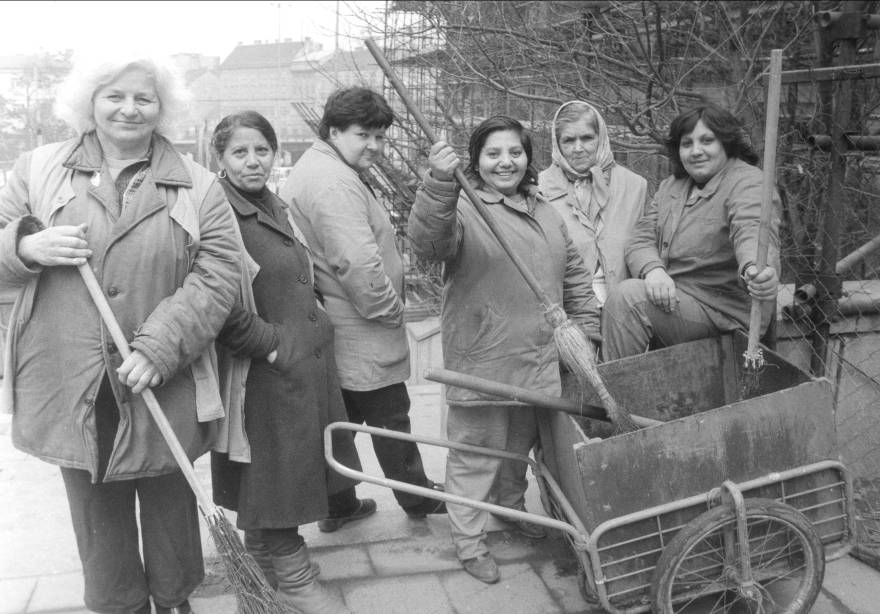 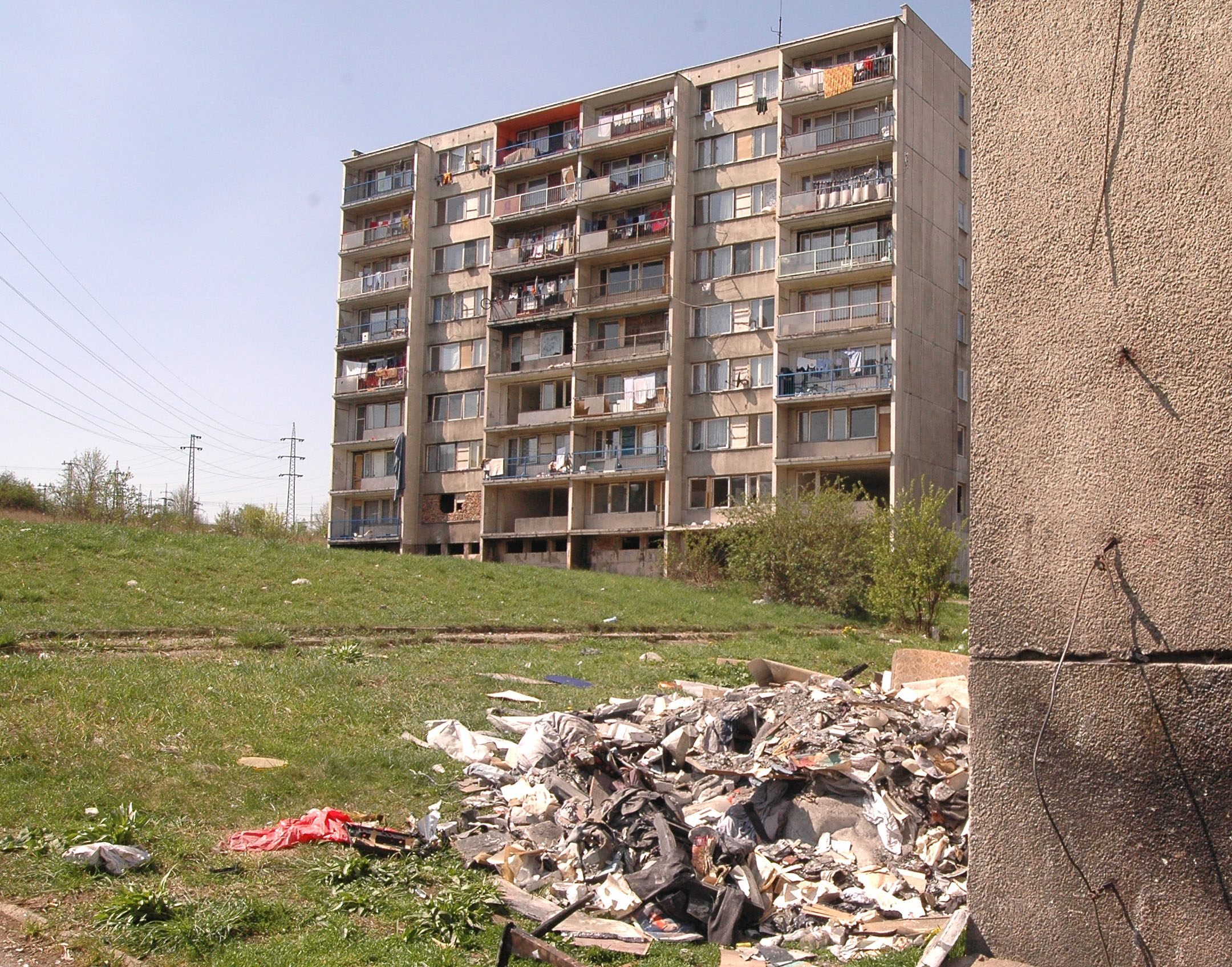 Po roce 1989
Od roku 1991 Romové národnostní menšina

Zpočátku nové možnosti – participace na kulturním (festivaly, muzeum) a politickém (Romská občanská iniciativa)

Následně pád na sociální dno – ztráta zaměstnání, segregace

1993 rozdělení federace na dva samostatné státy

romská elita
Literatura
Fraser, Angus: Cigáni. Praha: Nakladatelství Lidové noviny, 1998.
Himl, Pavel: Zrození vagabunda. Neusedlí lidé v Čechách 17. a 18. století. Praha: Argo, 2007.
Nečas, Ctibor: Romové na Moravě a ve Slezsku (1740–1945). Brno: Matice moravská v Brně, 2005.
Štampach, František: Cikáni v Československé republice. Praha: Česká akademie věd a umění, 1929.
Dvořák, T. – Vlček, R. – Vykoupil, L. (eds.): Milý Bore... Brno: Historický ústav AV ČR, Historický ústav FF MU, Matice moravská, 2003
Holý, Dušan – Nečas, Ctibor: Žalující píseň. Strážnice: Ústav lidové kultury, 1993.
Hrtánek, Ladislav: Perzekúcia slovenských Rómov v právnych normách (1939–1941). Bulletin Muzea romské kultury 14, 2005, s. 83–84.
Janas, Karol: Zabudnuté tábory. Trenčín: Trenčianska univerzita Alexandra Dubčeka v Trenčíne, Fakulta sociálno-ekonomických vzťahov, 2008.
Kladivová, Vlasta: Konečná stanice Auschwitz-Birkenau. Olomouc: Univerzita Palackého v Olomouci, 1994.
Nečas, Ctibor: Nemůžeme zapomenout. Našťi bisteras. Olomouc: Univerzita Palackého v Olomouci, 1994.
Nečas, Ctibor: Holocaust českých Romů. Praha: Prostor, 1999.
Pavelčíková, Nina: Romové v českých zemích v letech 1945–1989. Sešity Úřadu dokumentace a vyšetřování zločinů komunismu PČR 12. Praha: Úřad dokumentace a vyšetřování zločinů komunismu PČR, 2004.
Davidová Eva: Romano drom. Cesty Romů. 1945–1990.  Olomouc: Vydavatelství Univerzity Palackého v Olomouci, 1995.
Lhotka, Petr: Svaz Cikánů-Romů 1969–1973. In: Schuster, M. – Závodská, M. (eds.): Svaz Cikánů-Romů 1969–1973. Doprovodná publikace k výstavě Muzea romské kultury „Svaz Cikánů-Romů 1969–1973. Z historie první romské organizace v českých zemích.“ Brno: Muzeum romské kultury, 2009, s. 5–23.
Evans, Wyatt C.: Roma rising: romské obrození. Praha: Argo, 2005.
www.rommuz.cz – romistická bibliografie